Current Status of the teeth
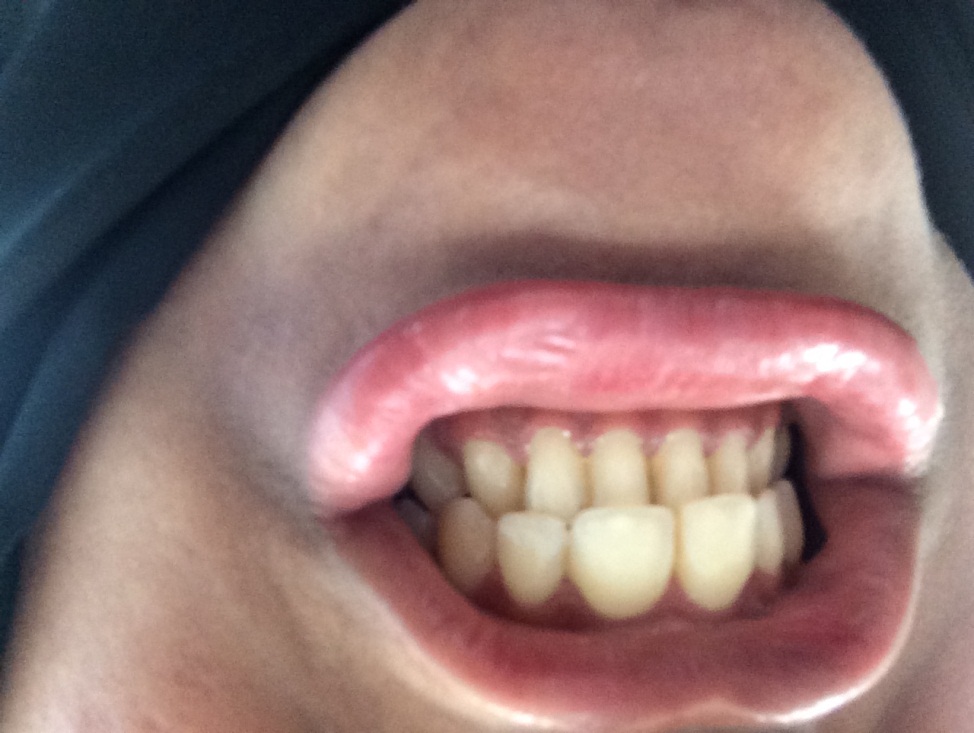 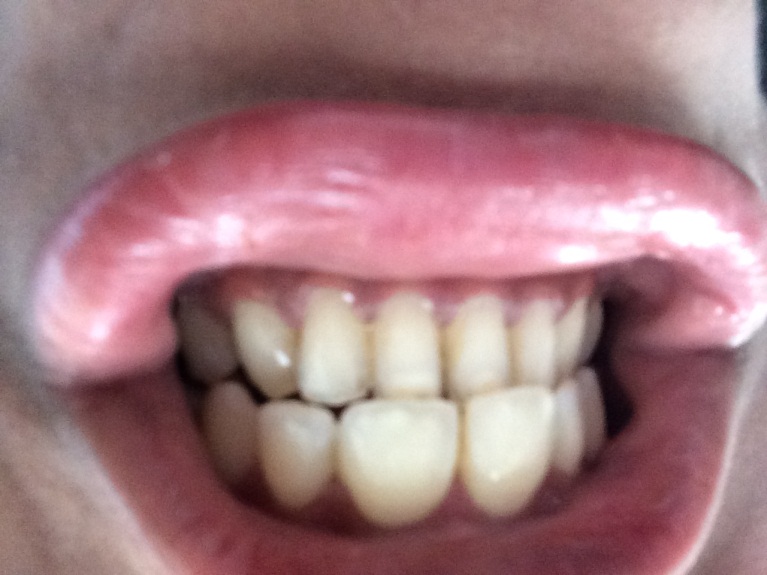 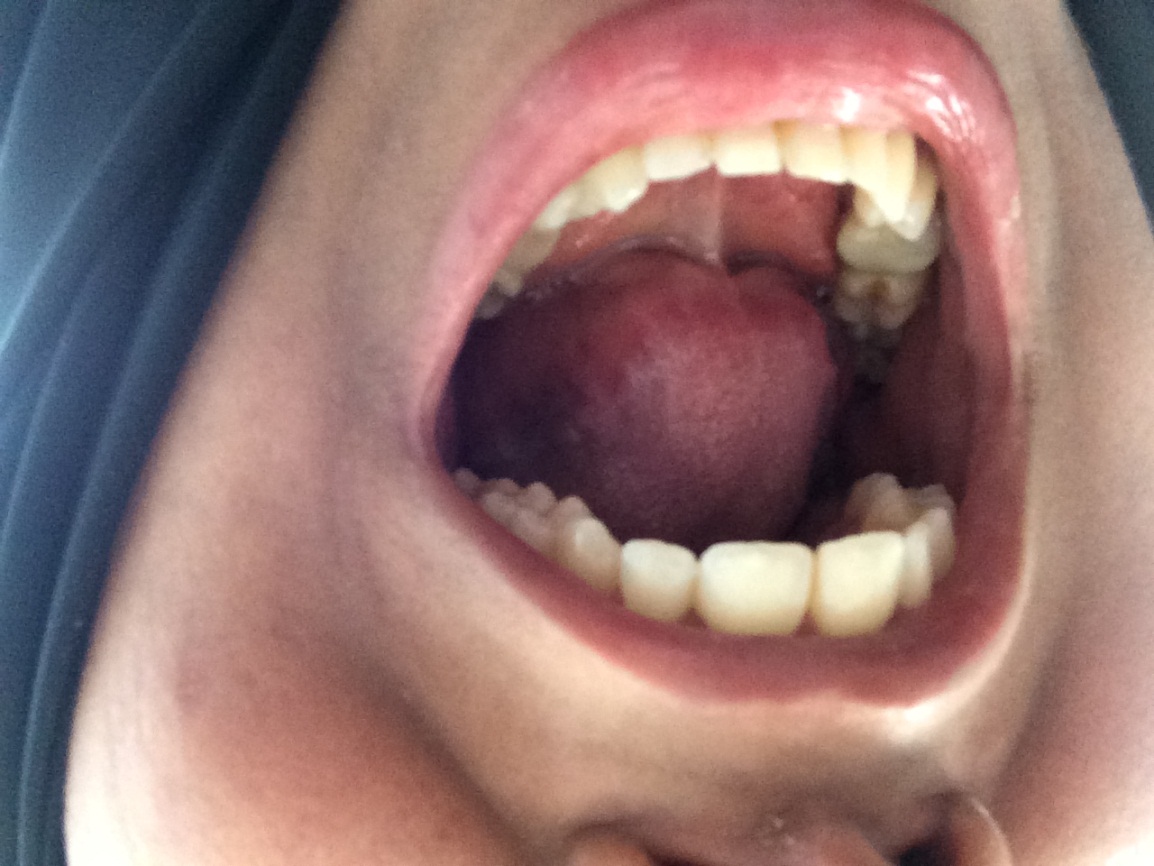 Smile required like below:
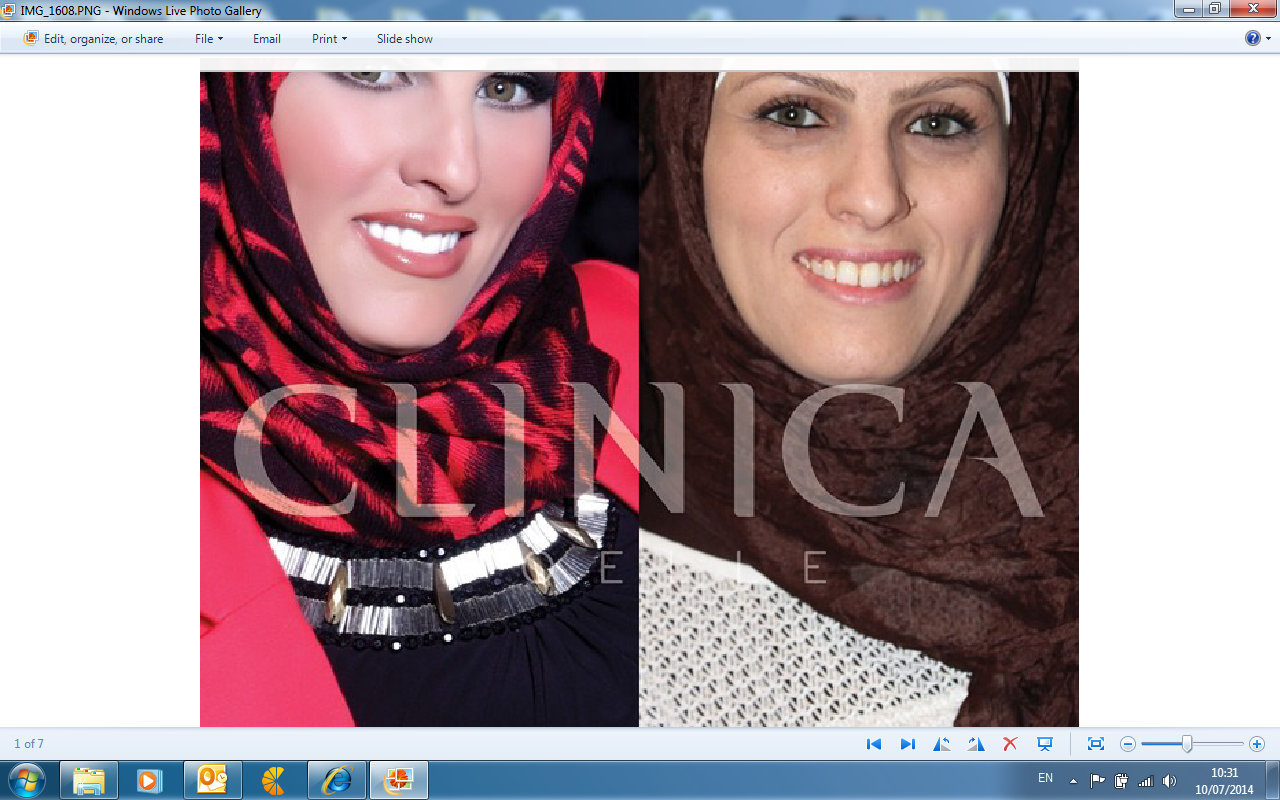